L’INQUINAMENTO ATMOSFERICO
LA SITUAZIONE A PADOVA E NEL BACINO PADANO
CARLOTTA BACCAN
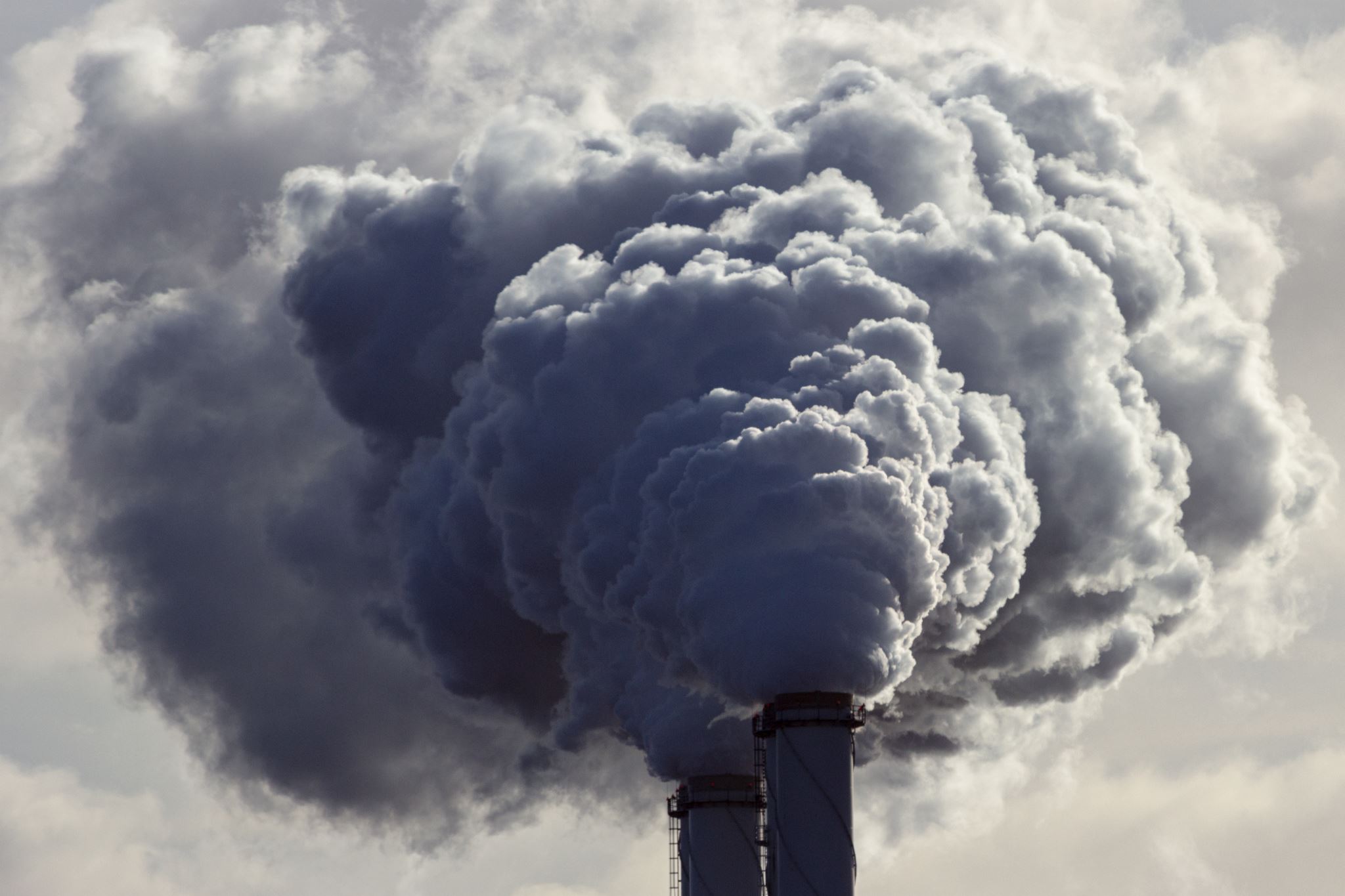 PRINCIPALI INQUINANTI
PM 10
PM 2,5
Biossido di azoto (NO2)
Biossido di zolfo (SO2)
Ozono (O3)
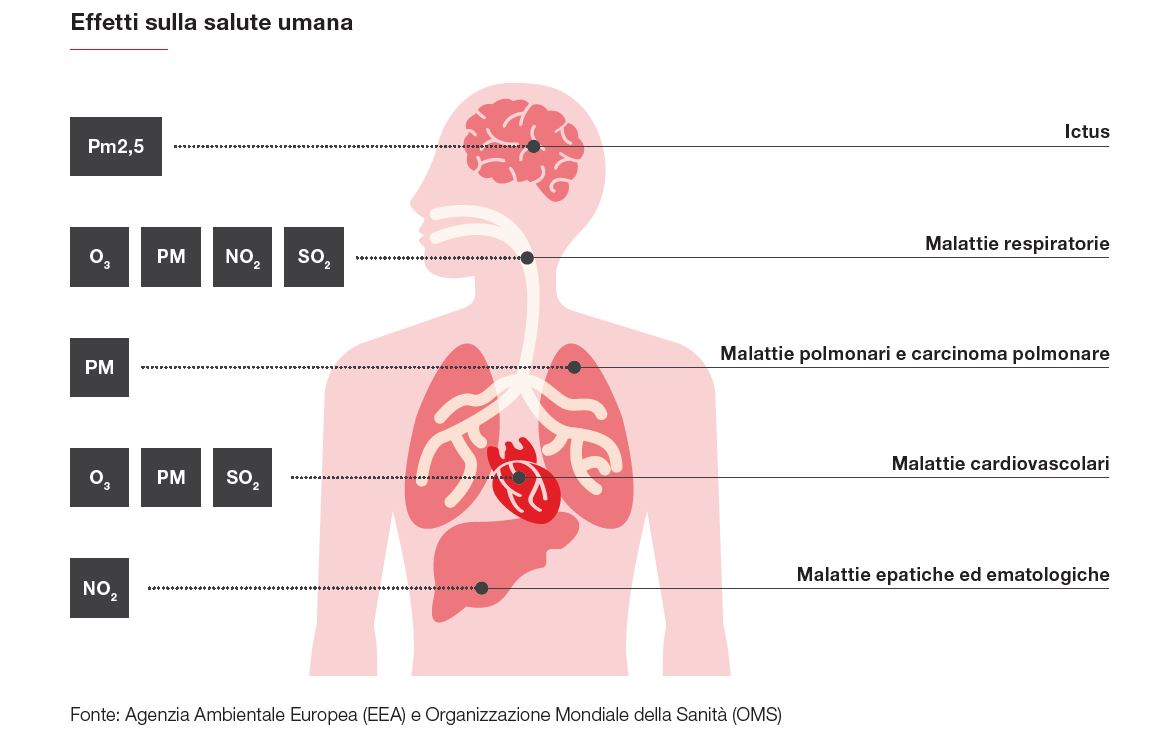 7 milioni decessi prematuri a livello mondiale 
50.000 decessi prematuri in Italia

Italia prima in Unione europea per decessi prematuri per il biossido di azoto e per l’ozono e la seconda per il particolato PM 2,5
Fonte: rapporto Mal’Aria di città, Legambiente 2021
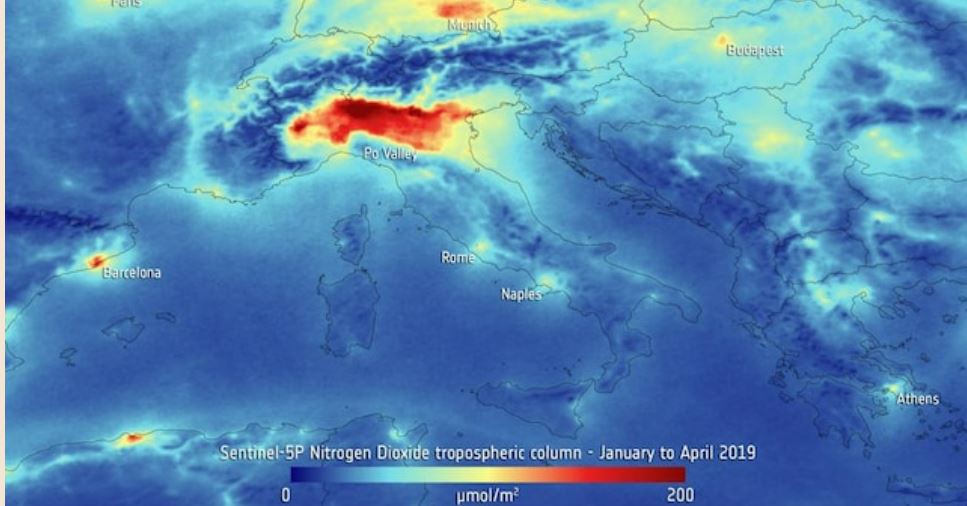 La Pianura Padana è la “camera a gas d’Europa”. 

Popolazione di 23 milioni di persone (40% popolazione nazionale).

Elevata concentrazione delle attività industriali.
Fonte: https://www.ilsole24ore.com/art/inquinamento-foto-shock-pianura-padana-con-smog-vista-satellite-ACfpaCM
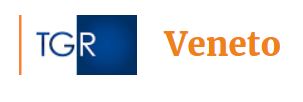 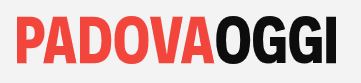 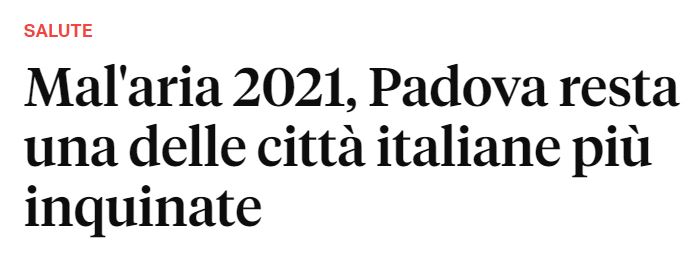 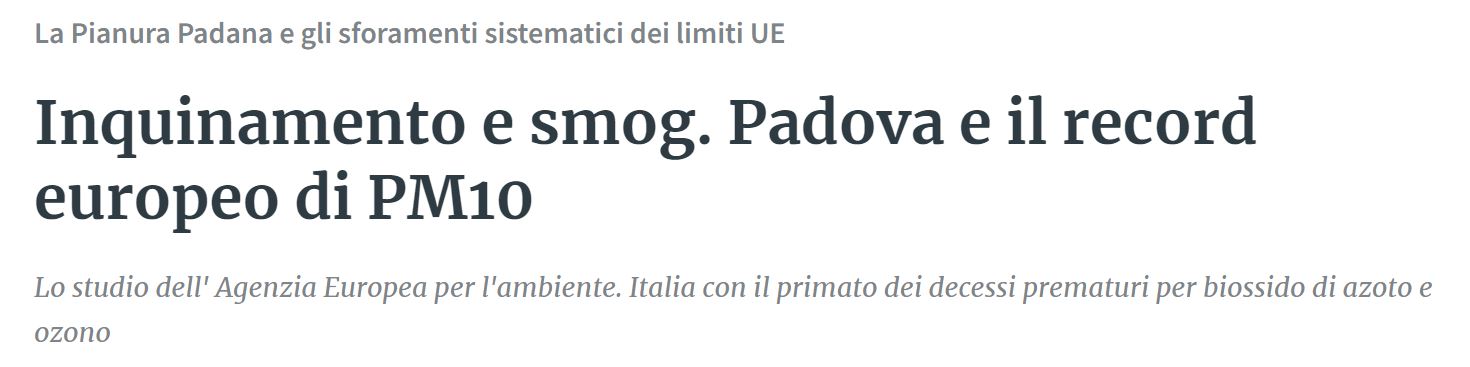 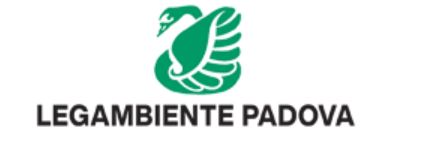 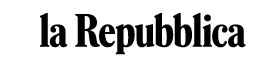 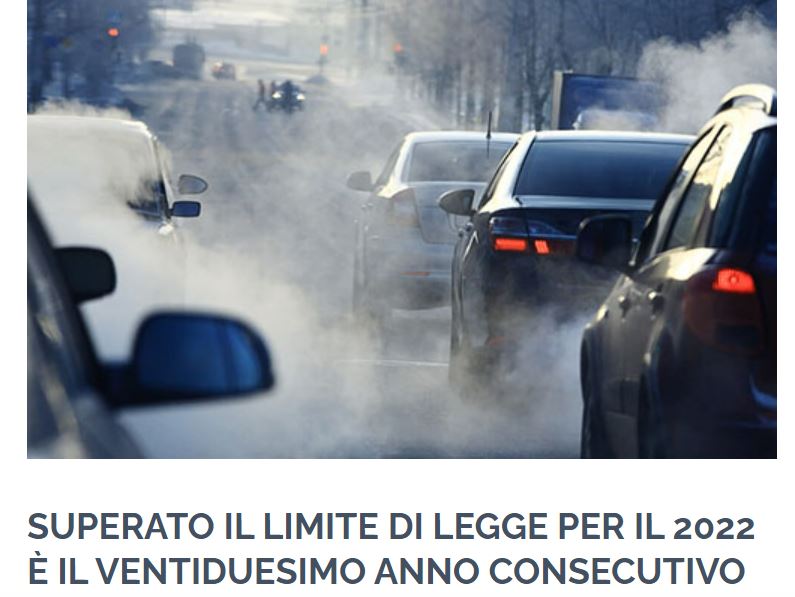 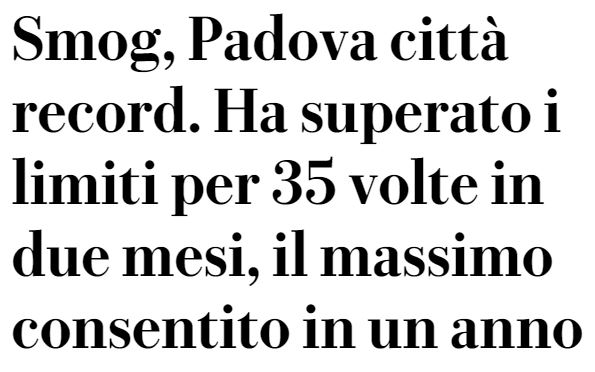 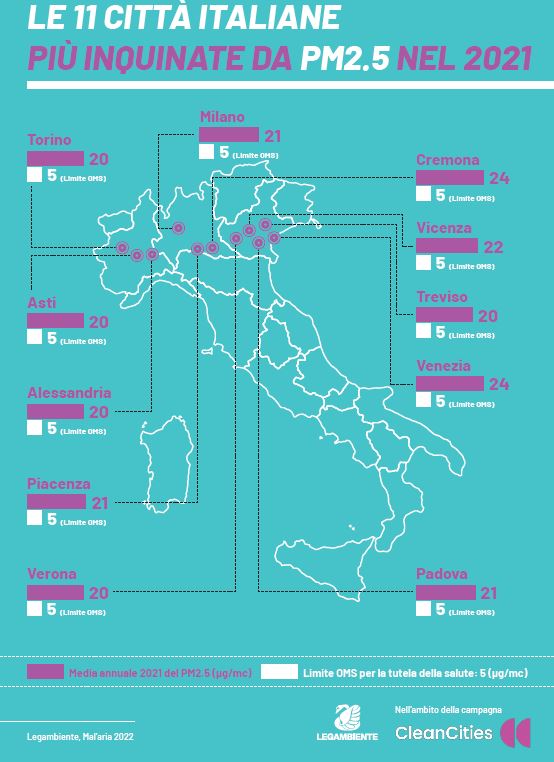 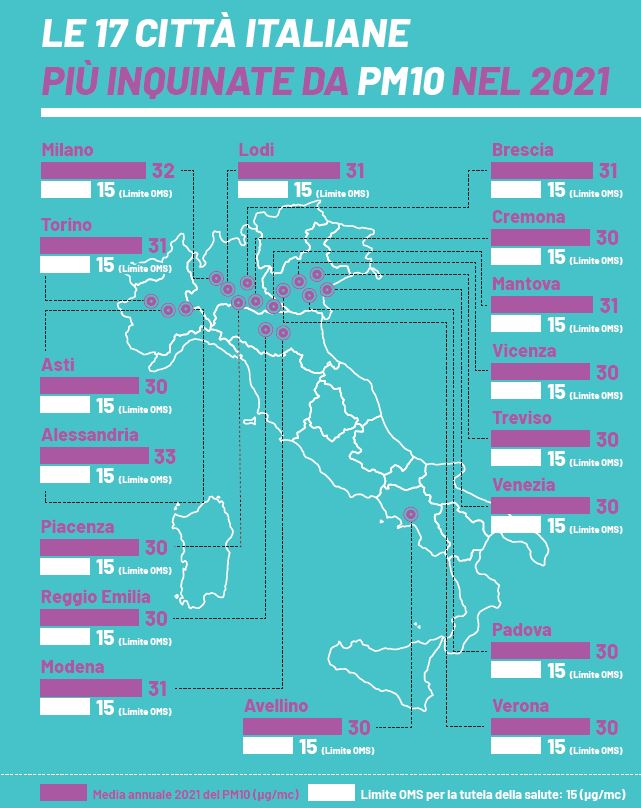 Fonte: rapporto Mal’Aria di città, Legambiente 2022
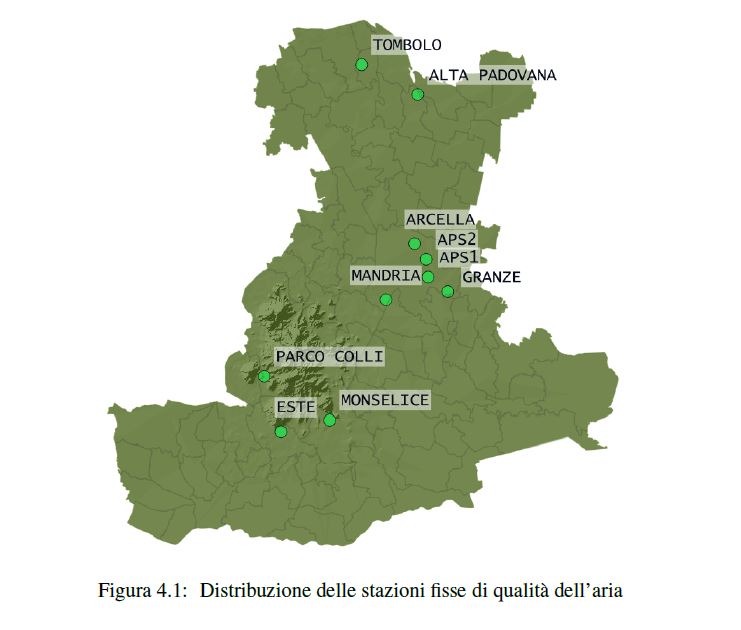 STAZIONI DELL’ARPAV NELLA PROVINCIA DI PADOVA
Fonte: Qualità dell’aria 2020, Provincia di Padova, Relazione tecnica, ARPAV, 2021.
CENTRALINE DELL’ARPAV NEL COMUNE DI PADOVA (rete di rilevamento)
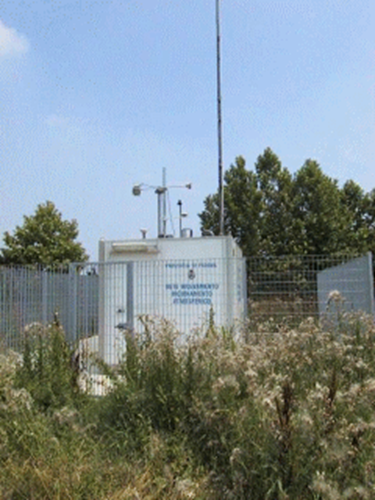 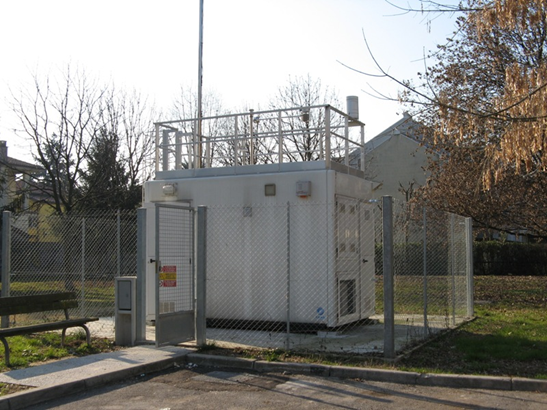 Arcella
Mandria
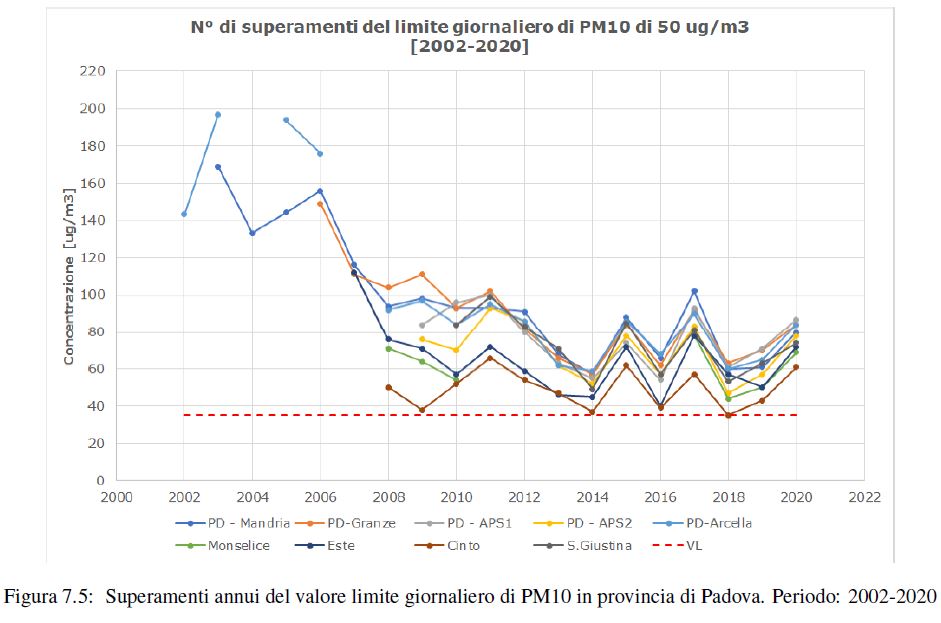 VIOLAZIONE SISTEMATICA DEL LIVELLO CONSENTITO DI PM10 NELLA PROVINCIA DI PADOVA
Fonte: Qualità dell’aria 2020, Provincia di Padova, Relazione tecnica, ARPAV, 2021.
INQUINAMENTO IN VENETO
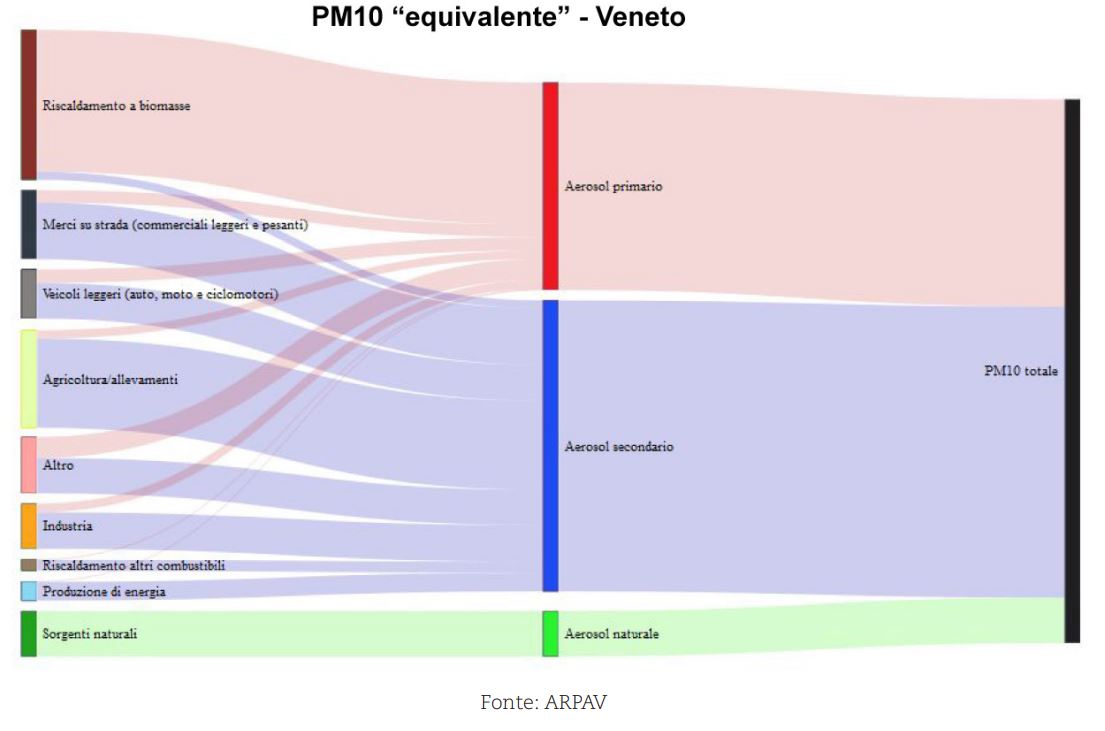 Fonte: https://www.legambienteveneto.it/2020/05/14/malaria-veneto-2020-non-si-muove-foglia-ma-tira-brutta-aria/
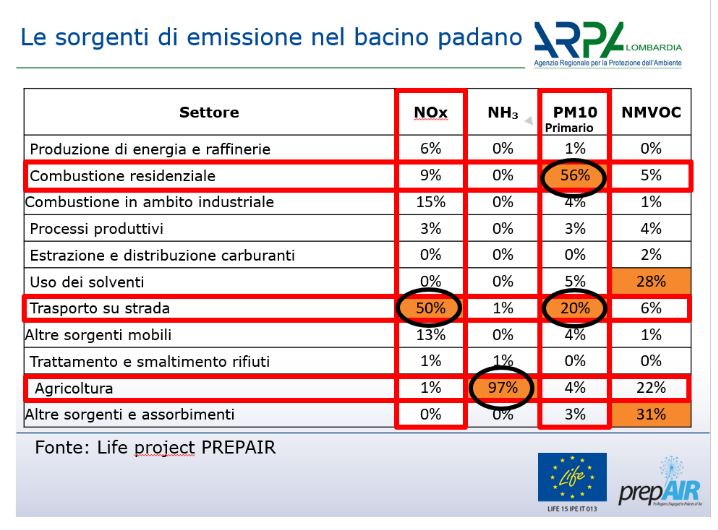 FONTI DELL’INQUINAMENTO (PM10 PRIMARIO E SECONDARIO) A PADOVA
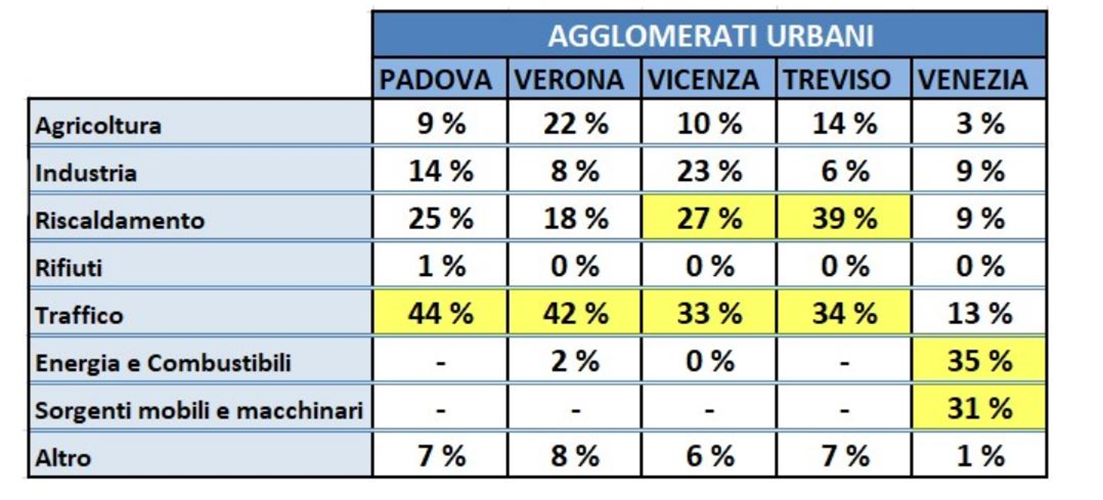 Fonte: https://www.snpambiente.it/2020/01/22/qual-e-limpatto-del-traffico-sulla-qualita-dellaria/?fbclid=IwAR3mD93ieL8iDUrVWgSolTy0fxSiBCCbMu8b-kpLFy_AAhO0RbG2pHRyAqoDi%20che%20cosa%20si%20parla
Fonte: https://www.legambienteveneto.it/2020/05/14/malaria-veneto-2020-non-si-muove-foglia-ma-tira-brutta-aria/
Articolo 23

Piani per la qualità dell’aria

1. Se in determinate zone o agglomerati i livelli di inquinanti
presenti nell’aria ambiente superano un valore limite o un valore obiettivo qualsiasi, più qualunque margine di tolleranza eventualmente applicabile, gli Stati membri provvedono a predisporre
piani per la qualità dell’aria per le zone e gli agglomerati in questione al fine di conseguire il relativo valore limite o valore obiettivo specificato negli allegati XI e XIV.
In caso di superamento di tali valori limite dopo il termine previsto per il loro raggiungimento, i piani per la qualità dell’aria stabiliscono misure appropriate affinché il periodo di superamento
sia il più breve possibile. I piani per la qualità dell’aria possono
inoltre includere misure specifiche volte a tutelare gruppi sensibili di popolazione, compresi i bambini.
Tali piani per la qualità dell’aria contengono almeno le informazioni di cui all’allegato XV, punto A, e possono includere misure
a norma dell’articolo 24. Detti piani sono comunicati alla Commissione senza indugio e al più tardi entro due anni dalla fine
dell’anno in cui è stato rilevato il primo superamento.
Qualora occorra predisporre o attuare piani per la qualità dell’aria
relativi a diversi inquinanti, gli Stati membri, se del caso, predispongono e attuano piani integrati per la qualità dell’aria riguardanti tutti gli inquinanti interessati.
2. Gli Stati membri garantiscono, per quanto possibile, la coerenza con altri piani previsti a norma della direttiva 2001/80/CE,
della direttiva 2001/81/CE o della direttiva 2002/49/CE al fine di
realizzare gli obiettivi ambientali del caso.
NORMATIVA INTERNAZIONALE
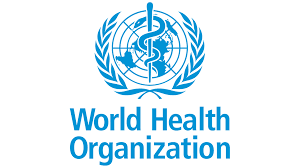 OMS, Linee guida sulla qualità dell’aria globale, 2021

Direttiva 2008/50/CE
Articolo 13

Valori limite e soglie di allarme ai fini della protezione
della salute umana

1. Gli Stati membri provvedono affinché i livelli di biossido di
zolfo, PM10, piombo e monossido di carbonio presenti nell’aria ambiente non superino, nell’insieme delle loro zone e dei loro
agglomerati, i valori limite stabiliti nell’allegato XI.
Per quanto riguarda il biossido di azoto e il benzene, i valori limite
fissati nell’allegato XI non possono essere superati a decorrere
dalle date indicate nel medesimo allegato.
Il rispetto di tali requisiti è valutato a norma dell’allegato III.
I margini di tolleranza fissati nell’allegato XI si applicano a norma
dell’articolo 22, paragrafo 3 e dell’articolo 23, paragrafo 1.
2. Le soglie di allarme applicabili per le concentrazioni di biossido di zolfo e biossido di azoto nell’aria ambiente sono indicate
nell’allegato XII, punto A.
NORMATIVA NAZIONALE E REGIONALE
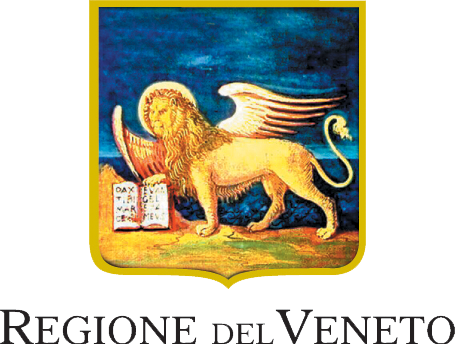 D.Lgs.155/2010: rete qualità dell’aria, zonizzazione e piani per la qualità dell’aria

DGRV n.90 del 19/04/2016 

DGRV n. 238/2021
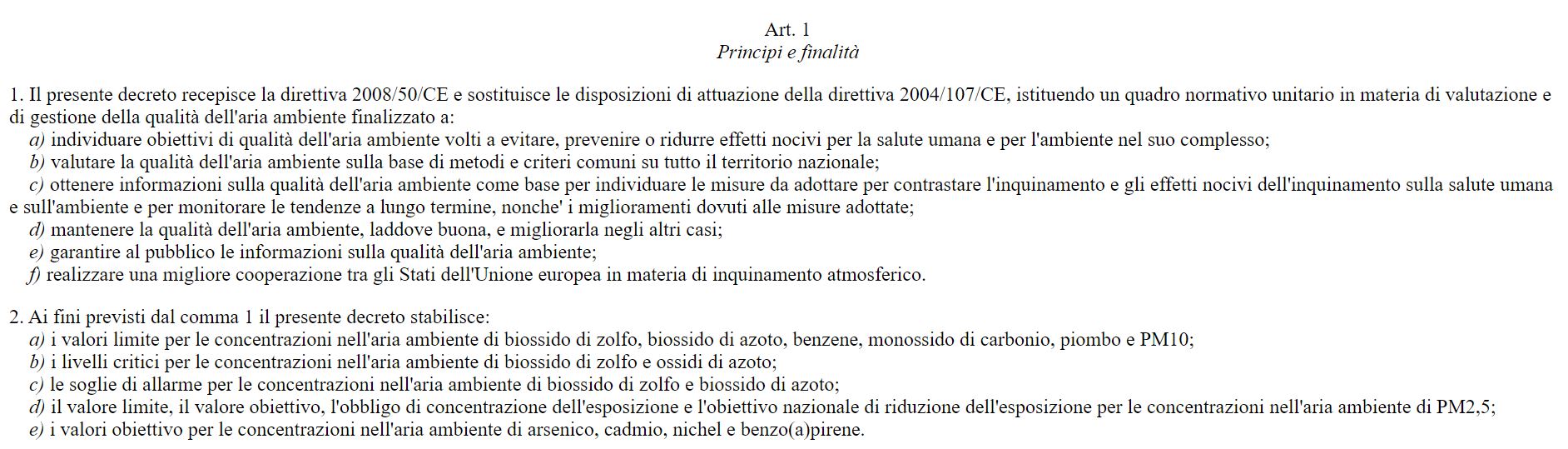 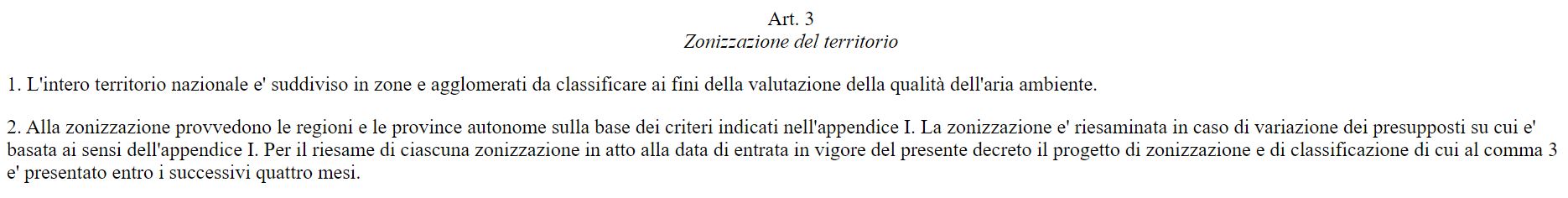 LIMITI NORMATIVI
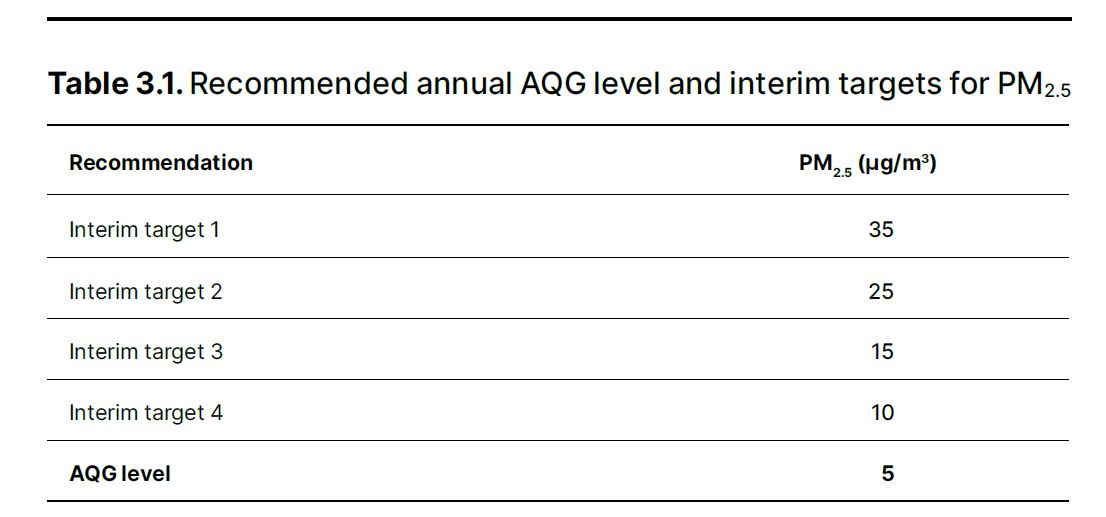 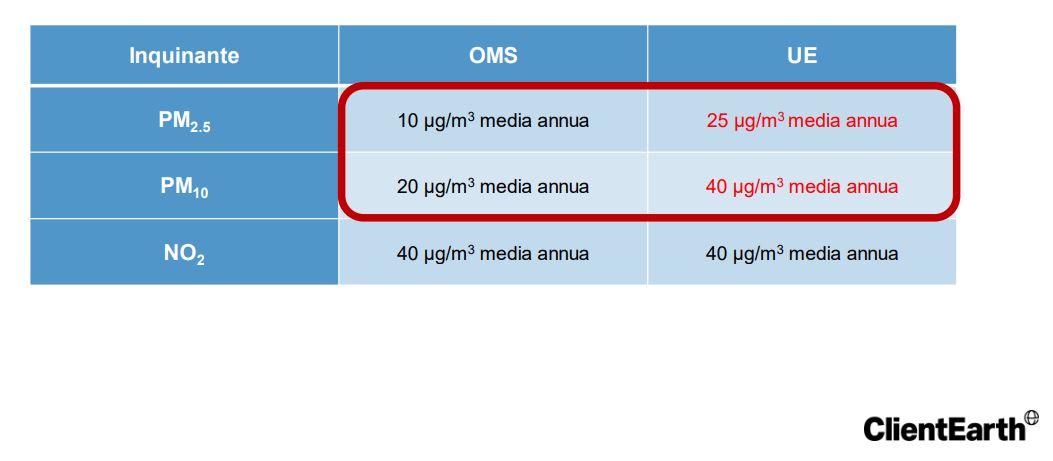 Fonte: https://ec.europa.eu/environment/legal/law/16/pdf/6_Taddei.pdf
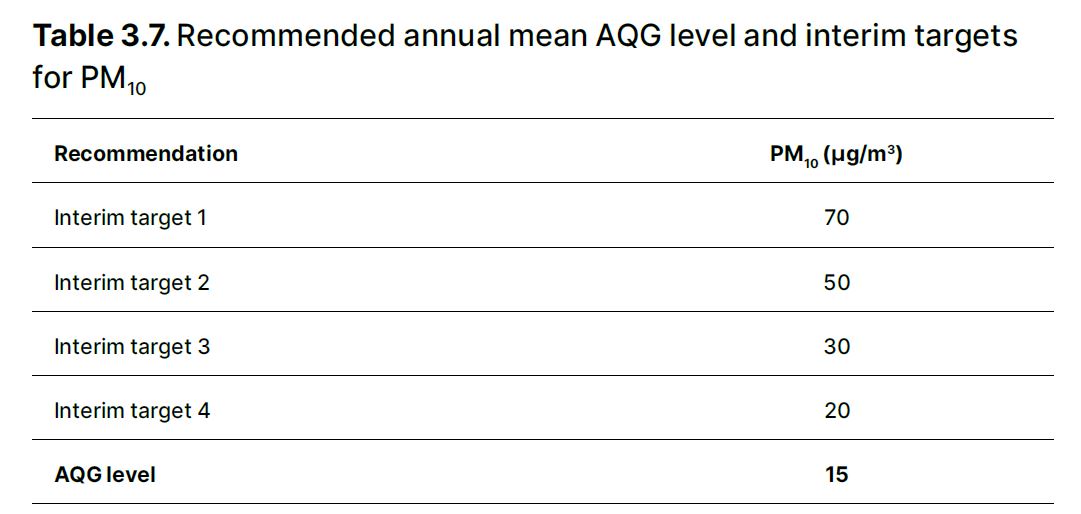 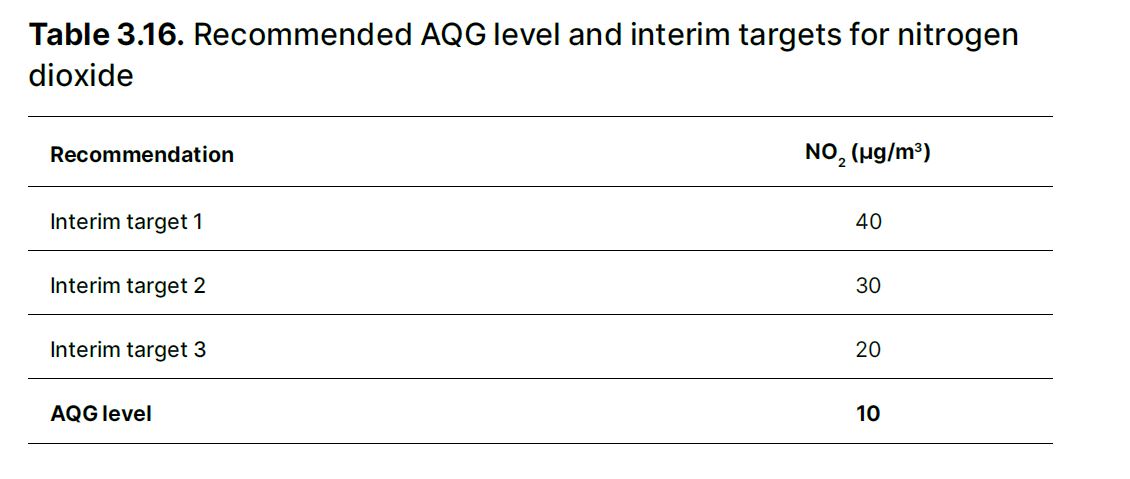 Fonte: Linee guida sulla qualità dell’aria, OMS, 2021
Sentenza di condanna della Corte di Giustizia (causa 644/18) del 10 novembre 2020: superamento dei livelli consentiti di PM10 anche nell’agglomerato IT0510

“La Repubblica italiana, avendo superato, in maniera sistematica e continuata, i valori limite applicabili alle concentrazioni di particelle PM10, superamento che è tuttora in corso, quanto al valore limite giornaliero, a partire dal 2009 e fino al 2017 incluso. è venuta meno all’obbligo sancito dal combinato disposto dell’articolo 13 e dell’allegato XI della direttiva 2008/50/CE del Parlamento europeo e del Consiglio, del 21 maggio 2008, relativa alla qualità dell’aria ambiente e per un’aria più pulita in Europa e non avendo adottato, a partire dall’11 giugno 2010, misure appropriate per garantire il rispetto dei valori limite fissati per le concentrazioni di particelle PM10 in tutte tali zone, è venuta meno agli obblighi imposti dall’articolo 23, paragrafo 1, della direttiva 2008/50, letto da solo e in combinato disposto con l’allegato XV, parte A, di tale direttiva, e, in particolare, all’obbligo previsto all’articolo 23, paragrafo 1, secondo comma, di detta direttiva, di far sì che i piani per la qualità dell’aria prevedano misure appropriate affinché il periodo di superamento dei valori limite sia il più breve possibile. La Repubblica italiana è condannata alle spese.”
Fonte: Qualità dell’aria 2020, Provincia di Padova, Relazione tecnica, ARPAV, 2021.
ACCORDO BACINO PADANO
PREPAIR
Partners: Regioni Piemonte, Valle d’Aosta, Lombardia, Veneto, Friuli-Venezia Giulia, Provincia Autonoma di Trento, ARSO Agenzia dell’ambiente Slovena, Comuni di Milano, Torino e Bologna. 

Cinque pilastri: 
1) Valutazione e Monitoraggio
2) Agricoltura
3) Biomassa
4) Trasporti
5) Efficienza energetica
DGRV n. 836/2017 della Regione Veneto. 
Firmatari: regione Veneto, Emilia-Romagna, Piemonte, Lombardia.
Coordinamento delle azioni attuate per ridurre le emissioni di inquinanti.
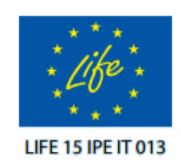 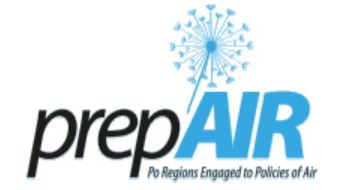 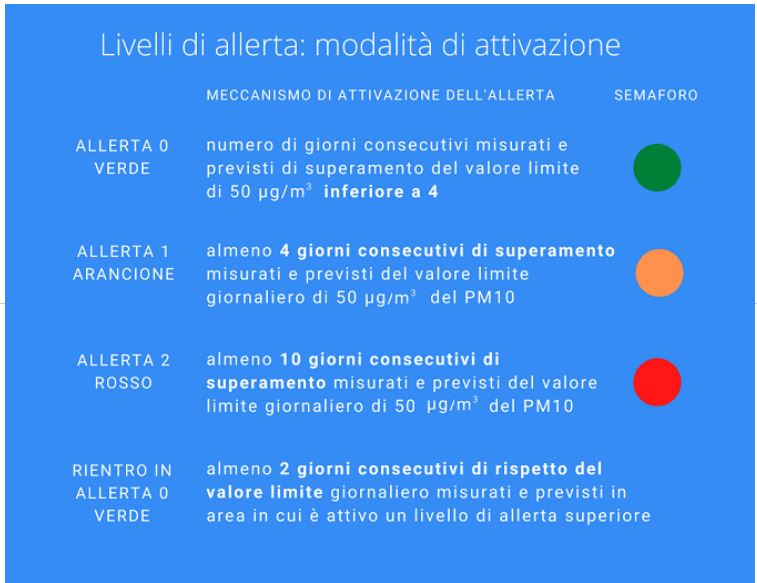 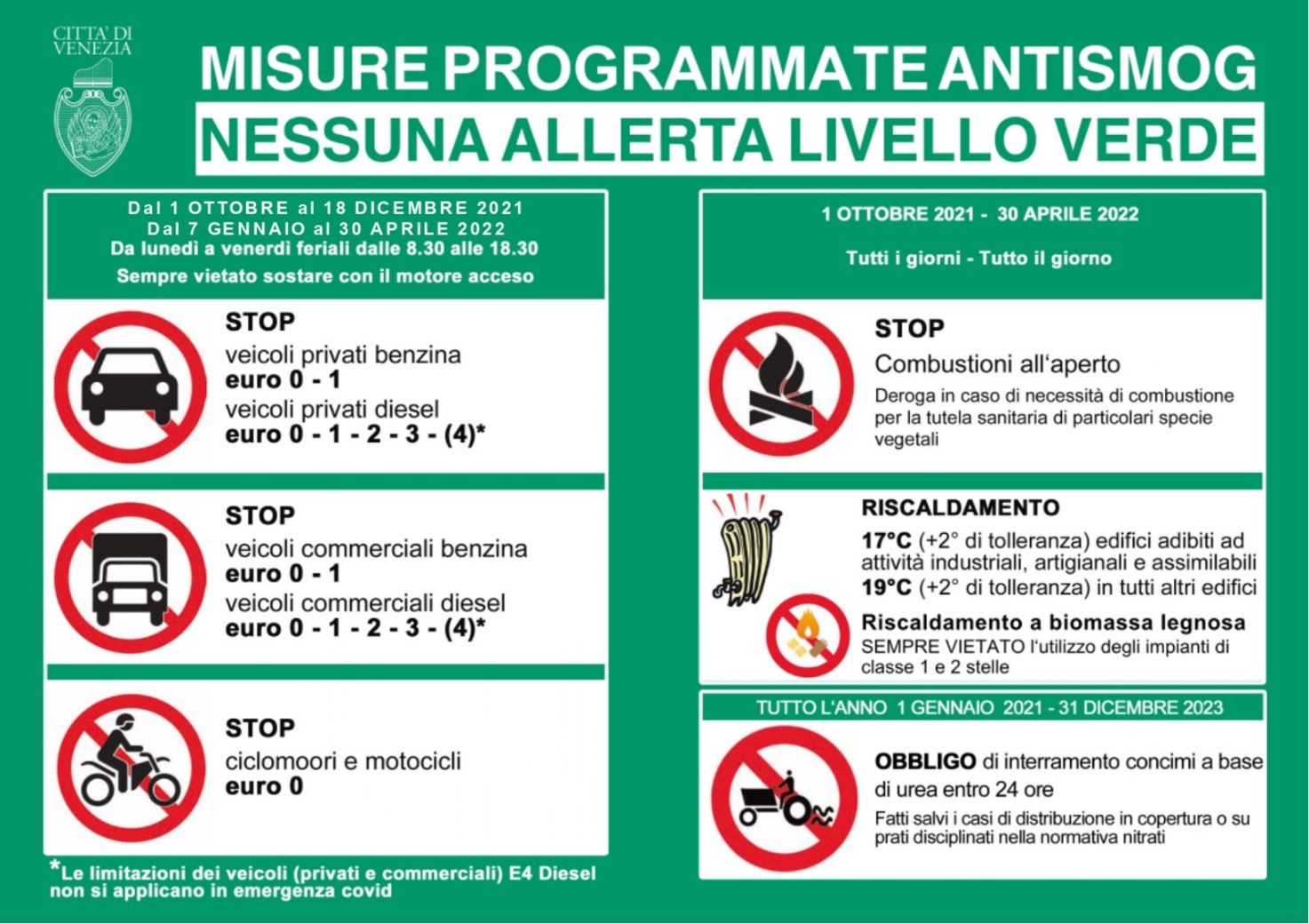 LIVELLI 
DI 
ALLERTA
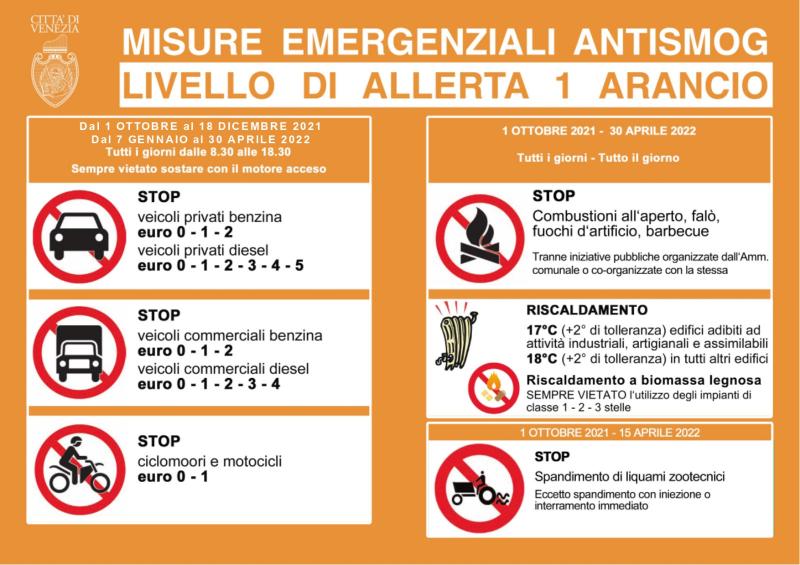 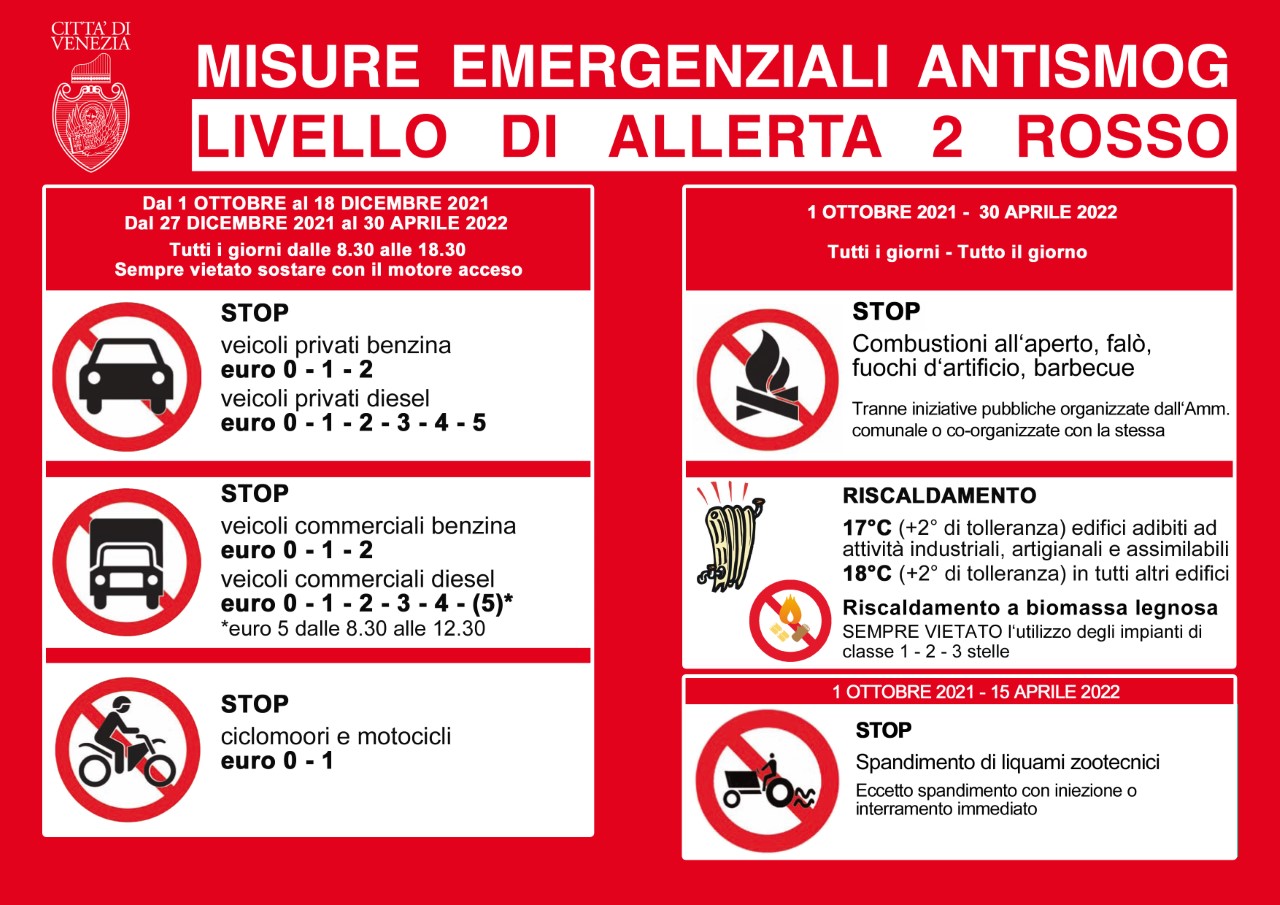 Fonte: https://www.arpa.veneto.it/inquinanti/bollettino_allerta_PM10.php
Fonte: https://www.comune.venezia.it/it/content/informazioni-generali-e-cartellonistica-sulle-limitazioni-attive-dal-1-ottobre-2020-al-31
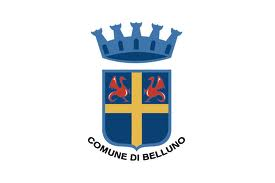 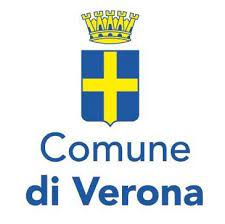 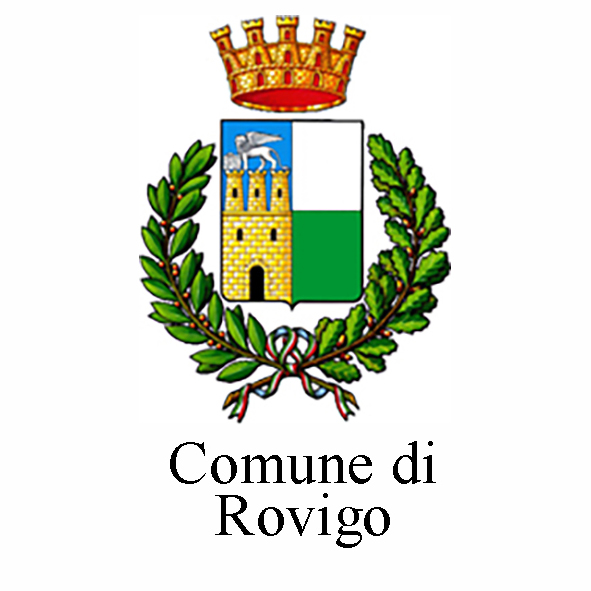 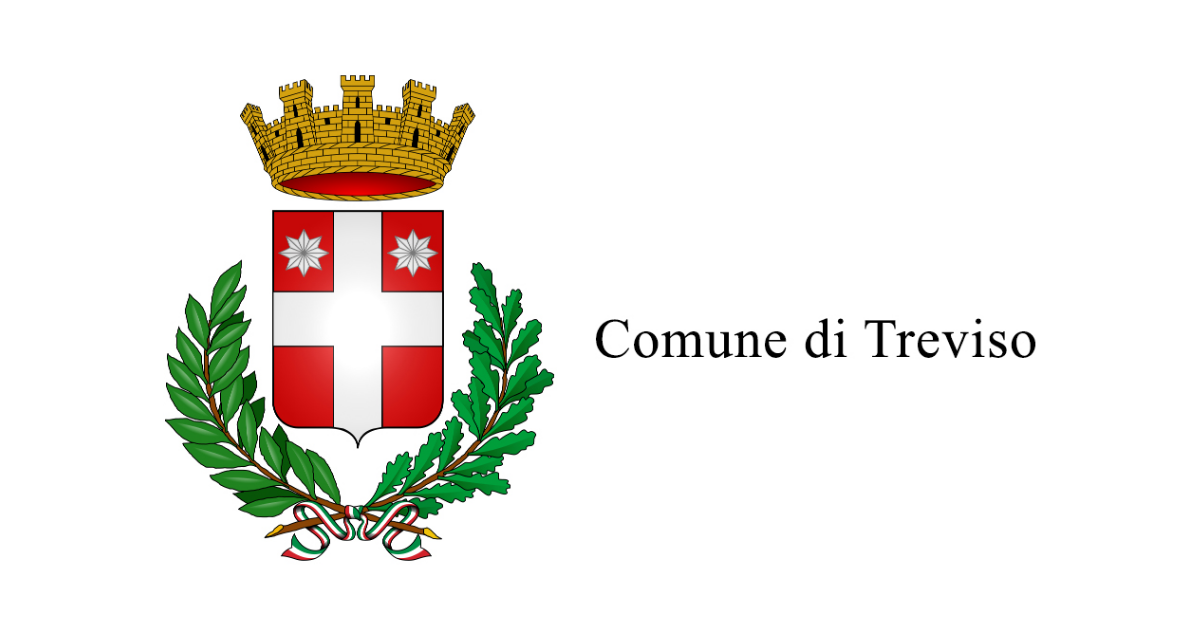 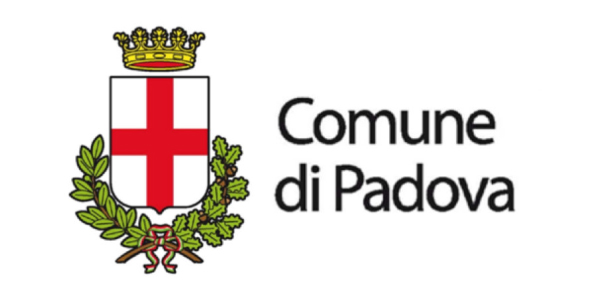 PROTOCOLLO ARIA
Accordo tra Padova, Treviso, Rovigo, Belluno, Verona e Vicenza per implementare l’Accordo Bacino Padano e il PRTRA
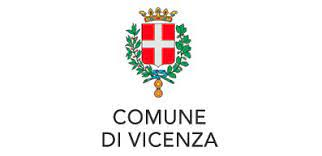